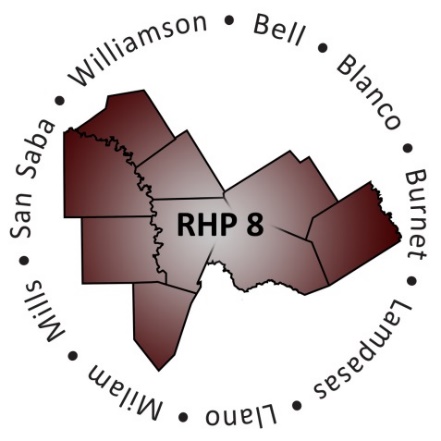 Project Initiation and Charters: Building a Solid Foundation
Presenter: Jennifer LoGalbo
RHP 8 Monthly Learning Collaborative Call
December 9, 2014
1
Objectives
Welcome and Introductions
Review Project Management Process
Define Initiation Phase
Discuss Project Charter
Share Resources/Examples
Q&A
2
Project Management Process Steps, 1
Initiating
Planning
Executing 
Monitoring
Closing
3
Project Management Process Steps, 2
Initiating
Select project manager
Divide large projects
Create objectives

Planning
Define roles and responsibilities
Determine project team
Estimate costs and time 

Executing
Complete the work
Manage people
Report on performance
4
Project Management Process Steps, 3
Monitoring
Measure performance against baseline
Update documents
Perform quality control

Closing
Archive and index project documents
Gather lessons learned
5
Initiation Phase – 10 Steps
Initiating
Select project manager
Evaluate company culture
Gather processes, procedures, and historical documents
Divide large projects
Understand the business case
Document requirements, assumptions, risks, and constraints
Access project feasibility
Determine objectives
Develop project charter
Identify stakeholders and determine their expectations, influence, and impact
6
Initiation Phase - Templates
Initiating
Select project manager
Evaluate company culture
Gather processes, procedures, and historical documents
Divide large projects
Understand the business case
Document requirements, assumptions, risks and constraints
Access project feasibility
Determine objectives
Develop project charter
Identify stakeholders and determine their expectations, influence, and impact
7
What is a Project Charter?
What is a project manager’s main role?
Knowledge area that runs along all 5 phases of the PM process. 
First part of integration is developing the project charter.
Not the project management plan!
Provides information at a high-level.
One size does not fit all.
8
Project Charter – Components,1
Project Title and Description
Project Manager Assigned and Authority Level
Business Case
Resources Pre-Assigned
Stakeholders 
Stakeholder Requirements as Known
Project Deliverables
9
Project Charter – Components,2
Assumptions
Constraints
Measurable Project Objectives
Project Approval Requirements
High-Level Project Risks
Project Sponsor(s) Authorizing the Project
10
Project Charter – Example,1
Project Title and Description
Title: Patient Navigation and Chronic Illness Support for Patients with Limited Resources
Description: Project will provide patient navigation and selected chronic illness supports for a target group of patients who are members of the County’s Indigent Care Program or Medicaid. Project components include patient navigators, chronic disease self-management workshops, mental health practitioners at XYZ Local Mental Health Authority, and an improved network of coordinated support for program participants.
Project Manager Assigned and Authority Level
Assigned Project Manager: Jane Doe
Authority Level: Doe has authority to make staffing and scheduling changes and sign-off on items required for purchase for the project. Ms. Doe reports to Joe Smith, Executive Director of ABC Hospital.
11
Project Charter – Example,2
Business Case
The need for this project was stakeholders’ call for improved support for low-income patients that would ultimately reduce unnecessary utilization of high cost emergency department (ED) and hospital services.  The project addresses three main areas:  1) inappropriate utilization of the ED; 2) substantial resources consumed by potentially preventable hospitalizations; 3) fragmentation of the health care system. 
Resources Pre-assigned
Jane Doe, Mike Smith, Lauren Jones, and John White are dedicated resources to this project due to their extensive knowledge with ABC Hospital and its key community stakeholders. Other resources will be determined by the project manager.
Stakeholders
Stakeholders include Judy White and Paul Stevens with the Quality Improvement Division, and Ashley Smith as the Chief Nurse Officer.
12
Project Charter – Example,3
Stakeholder Requirements as Known
Attached to the Team Charter is a document with existing system requirements. It is expected project will not impact the current system. 
Project Deliverables
Increase quantifiable patient impact (QPI): DY3 – 200 unique individuals; DY4 – 500 unique individuals; DY5 – 1000 unique individuals
Attend two, face-to-face learning collaborative events in the region.
Conduct PDSA cycles on a weekly basis.
Develop training materials for new staff.
Hire three social workers and two nurse practitioners.
13
Project Charter – Example,4
Assumptions
Five hires will be able to on-board by end of 2013.
Staff will be away from ABC Hospital for 1 week each June 2012 for training in Nashville.
The existing system will be able to generate QPI reports every April and October.
Staff will be familiar with PDSA cycles able to document them every week.
Constraints
ABC Hospital is located in a health professional shortage area (HPSA) and it may be difficult to hire and on-board five staff members right away.
No training materials currently exist – staff will need to create materials during work hours along with existing workload.
ABC Hospital does not have relationship with XYZ LMHA.
14
Project Charter – Example,5
Measurable Project Objectives
The project goal is meet the health needs of program participants in ways that reduce unnecessary ED and hospital utilization.  Patient navigation and the planned increase in capacity for self-management education and mental health services will connect persons with resource limitations and health needs to the right care and right community resources to meet their needs. Improved connections with community and health service combined with improved self-management ability are expected to reduce utilization of ED services for concerns that can be more appropriately addressed in other settings (e.g., primary care).  
Measurable Objectives: Reduce avoidable ED visits by 2,000 visits/year during 2014, and reduce potentially preventable hospital admissions by 1,700 visits/year.
Project Approval Requirements
Sponsor will approve team charter, work breakdown schedule, communication plan, and list of risks before the project begins.
15
Project Charter – Example,6
High-Level Project Risks
Since ABC Hospital is located in an HPSA, it may be difficult to hire 5 staff by end of 2012.
If staff are not hired by end of 2012, this may affect the ability for the project to meet QPI goals.
Because this is a new project in the community, some community partners may be weary of the project efforts and it may take additional time to develop stronger relationships with community stakeholders.
Since this project is transformational and new to our community, it may offer an opportunity for ABC Hospital to gain positive attention. 
Because this project is new and not many hospitals in the country are focusing on patient navigation, it may attractive potential hires.
Project Sponsor (s) Authorizing the Project
Signature/title/date
16
Resources and Contact Information
Mulcahy, R. (2013). PMP exam prep: Accelerated learning to pass PMI's PMP exam (8th ed.). Minnetonka, Minn.: RMC publications.

Contact Information:
Jennifer LoGalbo
RHP 8 Program Director
512-341-4962
logalbo@tamhsc.edu
17